Le renard roux
Clara Boisramé
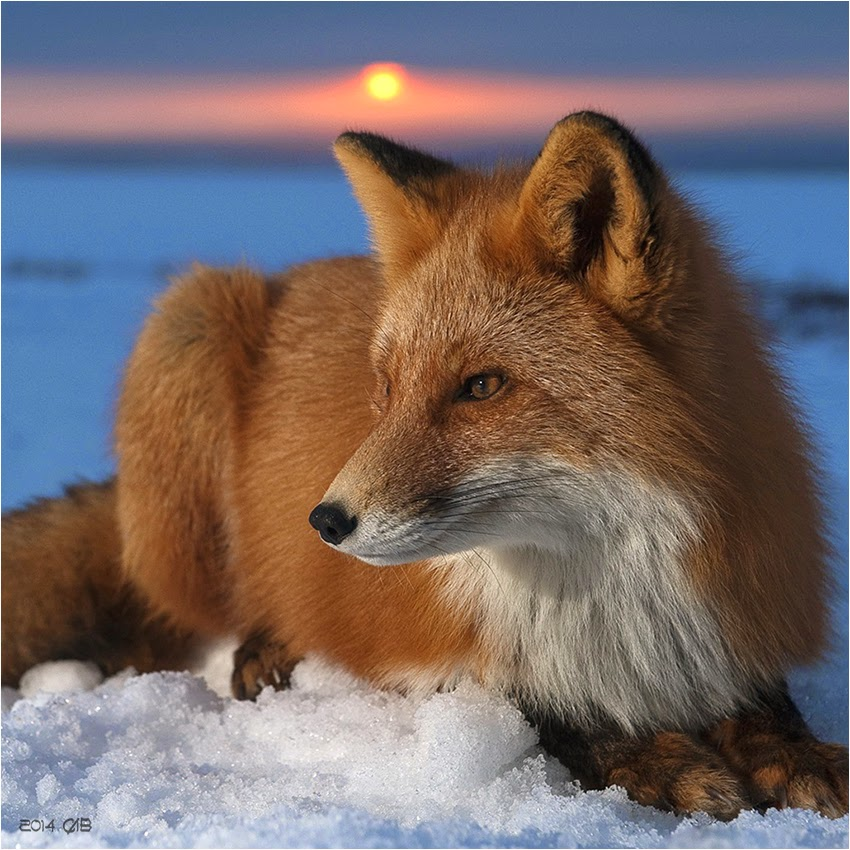 Espèce :
Le renard roux est un Vulpes Vulpes.
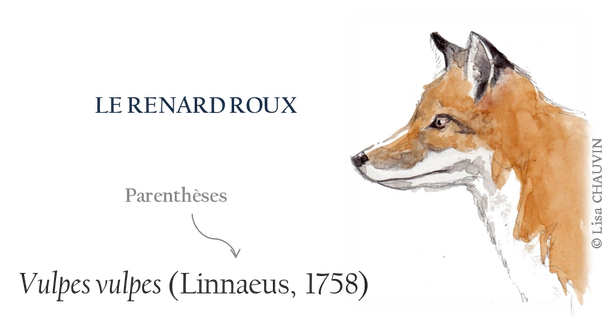 intelligence
Si l’intelligence est la capacité de s’adapter rapidement à des situations inédites  et d’inventer de nouvelles stratégies de survie, le renard est le champion dans sa catégorie.
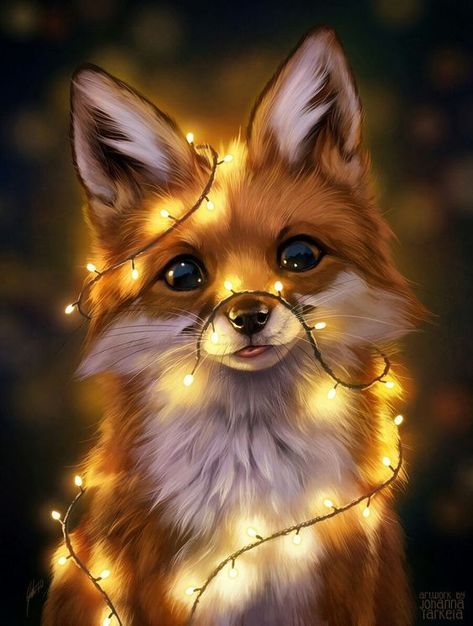 Habitat :
Le renard roux est très commun car il s’adapte à des milieux  très variés.
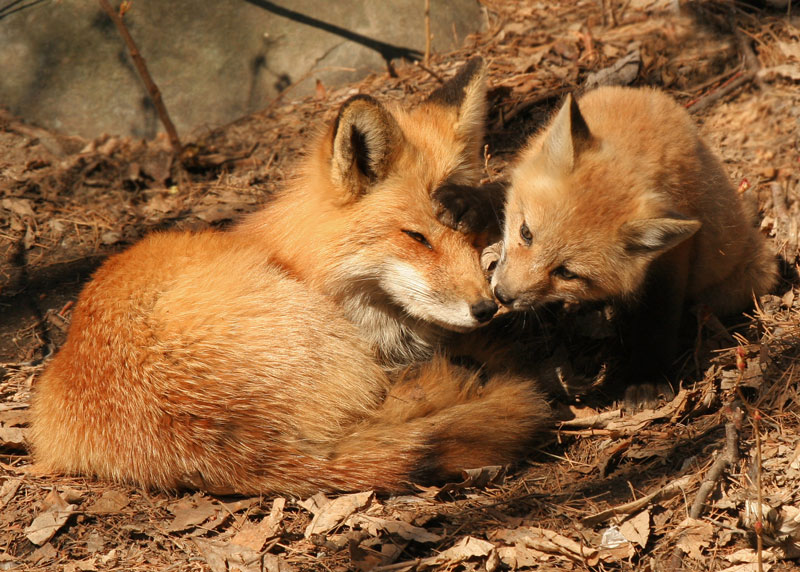 Technique de chasse :
Le renard roux, contrairement à de nombreux  canidés qui chassent en meute, chasse seul. Il chasse très tôt le matin et très tard le soir.
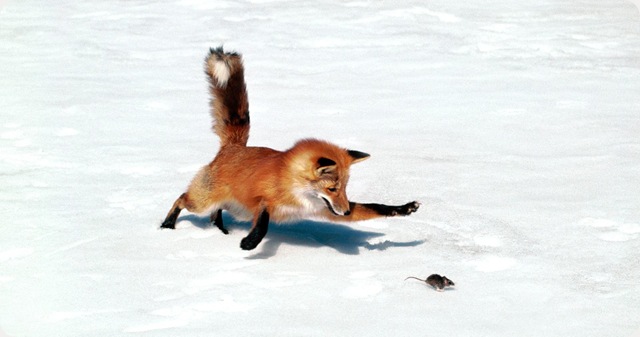 Élevage des jeunes
Pendant les 3 premières semaines les renardeaux ne boivent que du lait maternel.
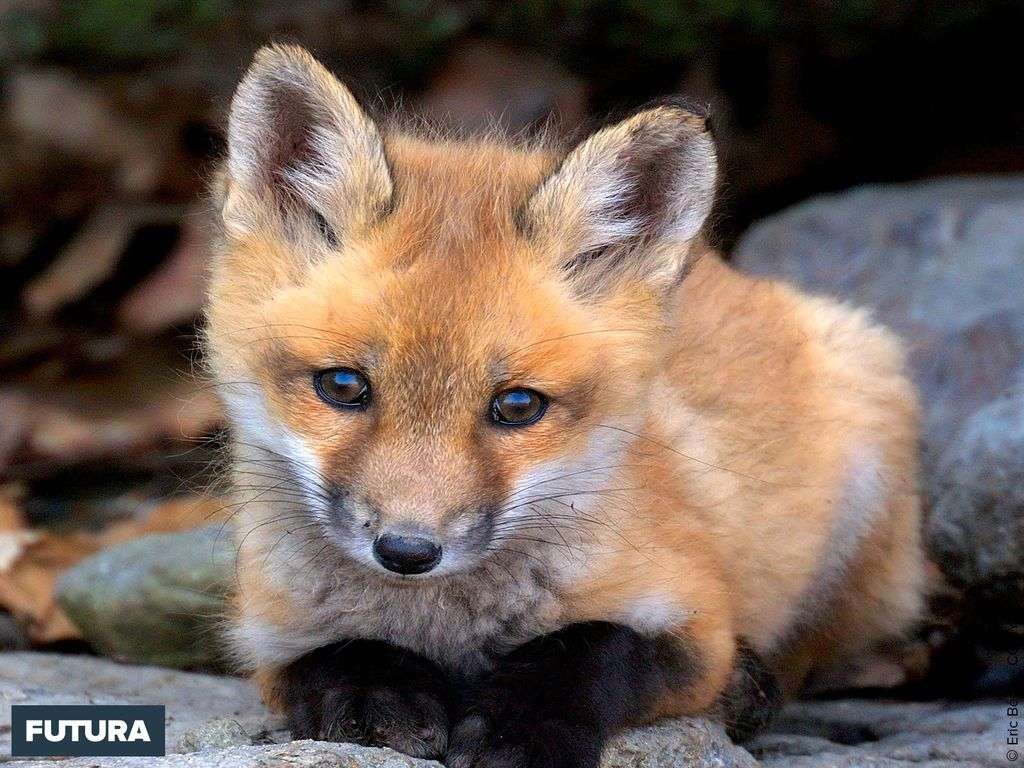 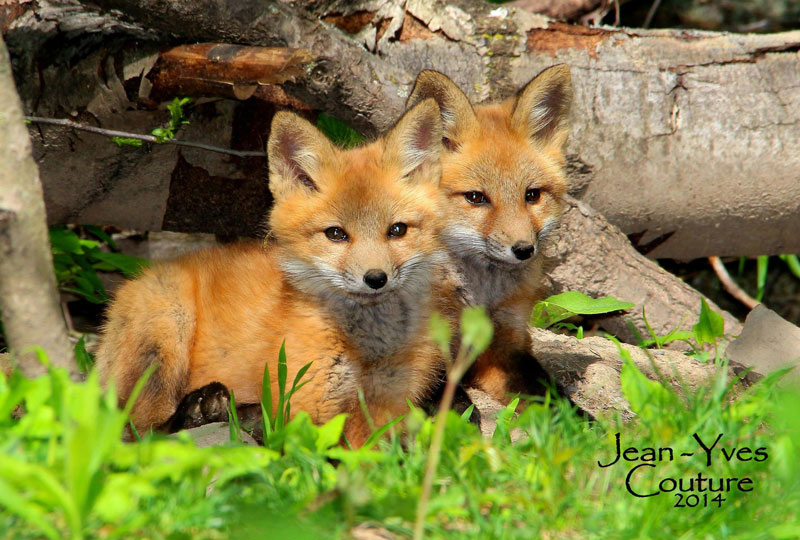 Le corps du renard
Le renard roux a un corps allongé avec des membre relativement court par rapport à sa taille.
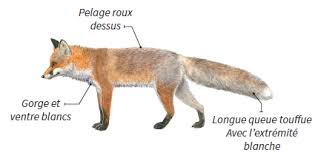 Régime alimentaire
Le renard roux a un régime alimentaire omnivore, même s’il fait partie de l’ordre des carnivores. 
Le renard roux a un estomac de faible capacité en comparaison à sa taille. Il doit donc avoir des prises alimentaires fréquentes.
Sources
Wikipédia
Encyclopédie des carnivores de France
www.one-voice.fr
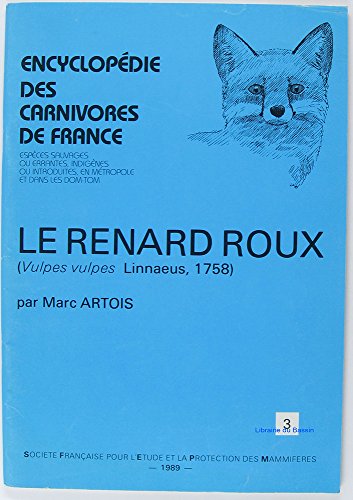